Поняття, предмет, система та джерела міжнародного кримінального права
Тема 1
План
I.	Поняття міжнародного кримінального права, його система, предмет та методи.
II.	Джерела міжнародного кримінального права
III.	Дія норм міжнародного кримінального права у часі
IV.	Юрисдикція у міжнародному кримінальному праві.
V.	Принципи міжнародного кримінального права.
I.	Поняття міжнародного кримінального права, його система, предмет та методи
всі суверенні держави не мають вищих повноважень
наголошується на мережі взаємних зобов’язань, що орієнтувалися виключно на міждержавні відносини
норми створені в рамках цієї системи, традиційно вважають суб’єктами міжнародно-правових відносин/відповідальності тільки державу. 
Індивід (особа) може бути пов’язана з міжнародним правом тільки опосередковано, якщо взагалі можна було говорити про особу, як суб’єкта міжнародного права того часу, а відповідальність може особа нести тільки за національним законодавством
Основною причиною виникнення і розвитку міжнародного кримінального права є інтернаціоналізація злочинності
Функціональний аспект інтернаціоналізації злочинності полягає у інтернаціоналізації суспільної небезпеки найбільш тяжких злочинів, що становлять загрозу для декількох держав або порушують нормальні міжнародні відносини
Технологічний аспект полягає у розвитку міжнародно-організованої злочинності, транскордонне переміщення злочинців, предметів та знарядь вчинення злочинів.
Протягом ХІХ століття концепція міжнародного кримінального права включала в себе питання національної кримінальної юрисдикції та надання правової допомоги у кримінальних справах.
Після другої світової війни у зв’язку з притягненням до міжнародної відповідальності осіб, що вчинили військові злочини, злочини проти миру та людства, поняття “міжнародне кримінальне право” почало використовуватися і щодо подібних відносин.
Міжнародне кримінальне право – це галузь міжнародного публічного права, яка складається з принципів і норм, що регулюють співробітництво держав у боротьбі з міжнародними злочинами та злочинами, що мають міжнародний характер.
Система міжнародного кримінального права як галузі права знаходиться в процесі становлення.
Предмет МКП
відносини, пов'язані з вчиненням міжнародного кримінального злочину і притягненням до міжнародної кримінальної відповідальності
відносини, пов'язані з питаннями встановлення відповідальності за злочини міжнародного характеру
Охоронні відносини
Регулятивні відносини
Методи МКП
2. міжнародні договори, що регламентують співробітництво держав у протидії, запобігання і боротьбі із окремими видами злочинів
III.	Дія норм міжнародного кримінального права у часі
Більшість міжнародних договорів містять чітко обумовлені підстави набуття чинності, при яких прийнята міжнародна норма вступає в юридичну силу для держав, які її підписали. 
Зазвичай юридична обов’язковість норми міжнародного права виникає з моменту її ратифікації, і обумовлена в самому договорі кількістю держав-підписантів.
Набуття чинності міжнародного договору не означає його автоматичної обов’язковості для держав, які його уклали
для держави-учасниці, яка не ратифікувала даний договір останній не має обов’язкового характеру, а діє як міжнародний звичай
У Міжнародному договорі, встановлюється «кворум» – визначається необхідна кількість держав, що мають ратифікувати даний договір для набуття юридичної сили
для держав-учасниць, які його ратифікували є таким, що набув чинності
IV. Юрисдикція у міжнародному кримінальному праві
У міжнародній практиці держав щодо дії закону у просторі використовується поняття «юрисдикція». Під юрисдикцією розуміється правозастосовна діяльність державних органів, сфера дії державної влади.
Види юрисдикції у міжнародному кримінальному праві
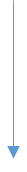 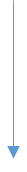 Паралельна юрисдикція
Територіальна юрисдикція
Екстратериторіальна 
юрисдикція
Територіальна юрисдикція означає поширення державної влади на всіх осіб, які перебувають на її території. 
Територіальна юрисдикція поширюється на осіб незалежно від їхнього громадянства. Усі особи зобов’язані дотримуватися законів цієї держави та підпорядковуватися приписам її державних органів та уповноважених посадових осіб.
Територіальна юрисдикція ґрунтується на територіальному принципі дії норм у просторі. Цей принцип є базисним у міжнародне право і практиці держав. У міжнародних конвенціях постійно наголошується настання відповідальності за міжнародні злочини та злочини міжнародного характеру відповідно до територіального принципу дії закону у просторі.
Екстратериторіальна юрисдикція полягає у поширенні правових норм держави на діяння, вчинені за межами цієї держави: на території іноземної держави, у відкритому водному або повітряному просторі, в космосі, Антарктиді.
Злочини традиційно були «локальним явищем» але глобалізація все змінила. Дешеві подорожі, розвиток технологій і телекомунікацій, а також анонімність Інтернету створили можливості для швидкого поширення транснаціональних злочинів, таких як: дитячий секс-туризм, легалізація грошей добутих злочинним шляхом, тероризм та порушення прав людини. 
Фундаментальні зміни у функціонуванні взаємовідносин міжнародного співтовариства, зменшили розрив між національним та міжнародним правом. Екстериторіальна юрисдикція знаходяться на перехресті цих систем права.
Паралельна юрисдикція полягає можливості переслідування особи за скоєння серйозних порушень міжнародного гуманітарного права міжнародними і національними судовими органами.
Паралельна юрисдикція передбачається Статутом Міжнародного кримінального суду 1998 р. у преамбулі та ст. 1 Статуту Міжнародного кримінального суду зазначається, що МКС доповнює національні органи кримінальної юстиції. Тому, пріоритет у розгляді справ та кримінальному переслідуванні винних за Статутом належить національному суду держави.
Міжнародний кримінальний суд не може прийняти справу до свого провадження у тих випадках, коли:
 ця справа розслідується або стосовно неї порушено кримінальне переслідування державою, котра має щодо її юрисдикції, за винятком випадків, коли ця держава не бажає або не здатна вести розслідування або порушити кримінальне переслідування належним чином;
справа розслідувана державою, яка має юрисдикцію щодо неї, і ця держава вирішила не порушувати стосовно особи, якої це стосується, кримінального переслідування, за винятком випадків, коли це рішення стало результатом небажання або нездатності держави порушити кримінальне переслідування належним чином (ст. 17)
V. Принципи міжнародного кримінального права
1. Заборона агресивної війни
2. Невідворотність покарання за вчинення будь-якого діяння, що розглядається міжнародним правом як злочинне
Особливість притягнення до відповідальності осіб, винних у вчиненні міжнародних злочинів, полягає в спеціальній юрисдикції міжнародних судів.
Слід враховувати певну специфіку регламентування механізму правового регулювання в даній сфері: перелік таких злочинів не є вичерпним. Міжнародне співтовариство може розширити його. У такому випадку кожна держава повинна підкоритися такій вимозі незалежно від стану національного законодавства
3. Якщо держава не встановлює відповідальності за діяння, віднесені міжнародним правом до злочинів проти миру і людства, це не є підставою звільнення винної особи від міжнародної кримінальної відповідальності
4. Принцип універсальної юрисдикції
поширення кримінальної юрисдикції держави на діяння, визнані злочинними міжнародним правом, незалежно від громадянства (підданства) осіб, які їх скоїли, та місця вчинення.
5. Принцип відсутності зворотної сили (ratione personae)
відповідно до п. 1 ст. 24 Римського статуту особа не підлягає кримінальній відповідальності за діяння, скоєне до набуття чинності цього Статуту
у разі внесення зміни до закону, який можна застосовувати до певної справи до винесення остаточного рішення або постанови, застосовується закон, сприятливіший для особи, яка перебуває під слідством, щодо якої ведеться судовий розгляд або яку визнано винною (п. 2 ст. 24 Римського статуту).
6.Принцип незастосування строків давності до військових злочинів та злочинів проти людяності (або невідворотності покарання осіб, які скоїли міжнародні злочини).
Цей принцип вперше був зафіксований у Конвенції про незастосування строку давності до військових злочинів і злочинів проти людства (1968). Відповідно до ст. 1 цієї Конвенції жодні терміни давності не застосовуються до таких злочинів, незалежно від часу їх вчинення, як: 
а) військові злочини, як вони визначені в Статуті Міжнародного Нюрнберзького військового трибуналу від 8 серпня 1945 р. та підтверджені резолюціями Генеральної Асамблеї ООН № 3 (I) від 13 лютого 1946 р. і № 95 (I) від 11 грудня 1946 р., а також серйозні порушення, вказані в Женевських конвенціях про захист жертв війни від 12 серпня 1949 р.; 
б) злочини проти людства, як вони визначені в Статуті Міжнародного Нюрнберзького військового трибуналу від 8 серпня 1945 р. і підтверджені згаданими вище резолюціями ООН № 3 (I) і 95 (I), вигнання в результаті збройного нападу або окупації і нелюдські дії, що є наслідком політики апартеїду, а також злочин геноциду, який визначено в Конвенції про запобігання злочину геноциду та покарання за нього (1948), навіть якщо ці дії не є порушенням внутрішнього законодавства тієї країни, в якій вони були вчинені. 
Цей принцип розвинуто і в ст. 29 Римського статуту Міжнародного кримінального суду, в якій вказано, що стосовно злочинів, що підпадають під юрисдикцію Суду, не встановлюється ніякого терміну давності.
7.Принцип відповідальності особи за виконання нею злочинного наказу свого уряду або керівника, якщо свідомий вибір фактично був можливий
у міжнародному праві вперше сформульовано у ст. 8 Статуту Нюрнберзького трибуналу й надалі розвинуто у п. 3 ст. 2 Конвенції проти катувань та інших жорстоких, нелюдських або таких, що принижують гідність, видів поводження і покарання (1984), у п. 4 ст. 7 Статуту Міжнародного трибуналу по колишній Югославії і п. 4 ст. 6 Статуту Міжнародного трибуналу по Руанді, а також у ст. 33 Римського статуту Міжнародного кримінального суду. У п. 1 ст. 33 Римського статуту його сформульовано так: «Той факт, що злочин, що підпадає під юрисдикцію суду, було скоєно особою за наказом уряду або начальника, чи то військового, чи цивільного, не звільняє цю особу від кримінальної відповідальності, за винятком випадків, коли: a) ця особа юридично зобов’язана виконувати накази конкретного уряду і начальника; b) ця особа не знала, що наказ був незаконним; і c) наказ не був явно незаконним». Зміст ознаки «явна незаконність» наказу було доповнено в п. 2 цієї статті вказівкою на те, що «накази про вчинення злочину геноциду або злочинів проти людяності є явно незаконними».
8. Принцип індивідуальної кримінальної відповідальності
У п. 2 ст. 25 Римського статуту МКС його сформульовано так: «Особа, яка скоїла злочин, що підпадає під юрисдикцію Суду, несе індивідуальну відповідальність і підлягає покаранню відповідно до цього Статуту».
9. Принцип відповідальності керівника за невжиття заходів
п. 2 ст. 86 Додаткового протоколу I до Женевських конвенцій про захист жертв війни (1949): «Той факт, що порушення Конвенцій і цього Протоколу було скоєно підлеглою особою, не звільняє його керівника від кримінальної або дисциплінарної відповідальності в залежності від випадку, якщо вони знали або мали в своєму розпорядженні інформацію, яка повинна була б дати їм можливість прийти до висновку в обстановці, що існувала на той час, що підлегла особа вчиняє або має намір вчинити подібне порушення, і якщо вони не вжили всіх практично можливих заходів в межах своїх повноважень для запобігання або припинення цього порушення”. Подальший розвиток принцип відповідальності начальника за невжиття заходів отримав у ст. 28 Римського статуту Міжнародного кримінального суду.
10. Принцип «nullum crimen sine lege»
ст. 22 Римського статуту. Особа не підлягає кримінальній відповідальності за цим Статутом, якщо тільки відповідне діяння в момент його вчинення не становить злочину, що підпадає під юрисдикцію суду
11. Принцип «nulla poena sine lege»
визначає загальні засади призначення покарання. Згідно із цим принципом особа, визнана судом винною, може бути покарана тільки відповідно до положень Статуту Міжнародного кримінального суду (ст. 23 Римського статуту).
12. Принцип неприпустимості посягання на посадове становище
ст. 27 Римського статуту. Згідно із цим принципом Римський статут застосовують однаково до всіх осіб, попри їхнє посадове становище. Далі в п. 1 ст. 27 конкретизовано суб’єкти, які не звільняються в разі скоєння злочину від кримінальної відповідальності згідно з Римським статутом, а їхнє посадове становище саме собою не є підставою для пом’якшення вироку: глава держави або уряду, члени уряду або парламенту, обрані представники або посадові особи уряду. Поряд із ознакою «посадового становища» до змісту принципу внесено і вказівку на те, що «імунітети або спеціальні процесуальні норми, які можуть бути пов’язані з посадовим становищем, чи то згідно з національними законами або за міжнародним правом, не повинні перешкоджати здійсненню Судом його юрисдикції щодо такої особи» (п. 2 ст. 27 Римського статуту).
13. Принцип законності
кримінальне переслідування і віддання під суд здійснюють відповідно до норм міжнародного права. Цей принцип закріплено у Міжнародному пакті про громадянські і політичні права (1966), Женевських конвенціях (1949) і Додаткових протоколах до них (1977), а також в низці інших міжнародних договорів
14.Принцип гуманності
незалежно від характеру і тяжкості скоєння злочинів, до обвинувачених осіб має бути гуманне ставлення.
15. Здійснення правосуддя тільки судом
особливе становище суду, який є єдиним органом, що виконує функцію правосуддя. Жоден інший орган не наділений такою функцією, яка одночасно є формою матеріалізації судової влади. Формулюючи такий принцип, законодавство виходить з перевіреного досвідом найрозумнішого, найраціональнішого, найдоцільнішого розподілу функцій між різними органами міжнародної кримінальної юстиції.
16.Презумпцію невинуватості
«суб’єкт міжнародного права (держава, особистість, організація) вважається невинуватою у вчиненні злочину, доки її вина не буде визнана вироком суду, що набув законної сили». В основу презумпції невинуватості покладено ідею про те, що ще не доведено. Презумпція невинуватості – це принцип, що виражає демократизм, гуманізм і законність у міжнародному кримінальному процесі
17.Принцип рівності людей перед судом
який би суд не розглядав кримінальну справу, це здійснюватиметься в однаковому процесуальному порядку з дотриманням одних і тих самих гарантій для кожного, а до підсудного застосовуватиметься один і той самий матеріальний закон. Передбачені законом винятки із загальних правил щодо осіб, які мають імунітет від кримінального переслідування, є додатковою гарантією убезпечення від свавілля й порушення законності стосовно осіб, наділених особливими повноваженнями, осіб, які мають дипломатичний імунітет
18.Принцип гласності судового розгляду
розгляд кримінальних справ у всіх судах і судових інстанціях відбувається відкрито. Гласність сприяє вирішенню завдань міжнародного кримінального судочинства, створює додаткові гарантії встановлення істини у справі. Такий процесс мобілізує світове співтовариство на усунення причин та умов, що сприяють скоєнню злочинів, сприяє посиленню контролю з боку суб’єктів міжнародного права за дотриманням прав і законних інтересів держави та особистості в кримінальному процесі. Велике значення гласність має для забезпечення незалежності суддів і підпорядкування їх тільки закону, права обвинуваченого на захист. Гласність підвищує почуття відповідальності суддів. Вона є формою міжнародного контролю в судовому розгляді за діями органів міжнародного й національного кримінального судочинства
19.Принципи поваги права на захист та права на справедливий розгляд справи
Ці принципи сприяють забезпеченню принципу верховенства права та підвищенню ролі адвоката як необхідного учасника справедливого здійснення правосуддя, сприяють визнанню спільної зацікавленості в належному і сталому розвитку адвокатури як інституту громадянського суспільства й необхідного елементу демократичної правової держави. Також вони проголошують своєю метою забезпечення міцних гарантій поваги до здійснення правосуддя, підкреслюючи необхідність реалізації визнаних світовою юридичною спільнотою міжнародних стандартів і правил адвокатської професії адвокатськими асоціаціями і товариствами юристів, судами, правоохоронними органами, органами державної влади та міжнародними організаціями.
20. Принцип міжнародного співробітництва держав у сфері кримінального процесу
Спеціальною резолюцією Генеральної Асамблеї ООН від 3 грудня 1973 р. № 3074 (XXVIII) прийнято Принципи міжнародного співробітництва щодо виявлення, арешту, видачі і покарання осіб, винних у військових злочинах і злочинах проти людства
Дякую за увагу

Лекторка:
Плутицька Катерина Миколаївна,
К.ю.н., доцент, доцентка кафедри кримінального права та правсуддя
E-mail: plutio@i.ua